OXBRIDGE
Oxford and
CAMBRIDGE
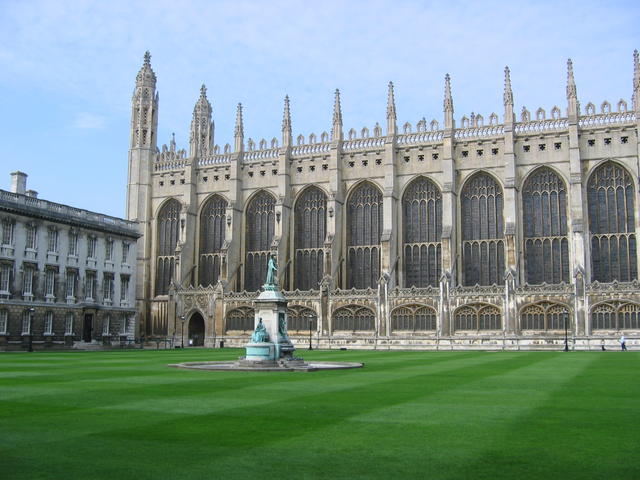 Oxford  and Cambridge are the  most prestigious universities in Great Britain.
Oxford is the oldest. Nobody knows for sure when it was founded but teaching
was already  going on there by the early 12th century.
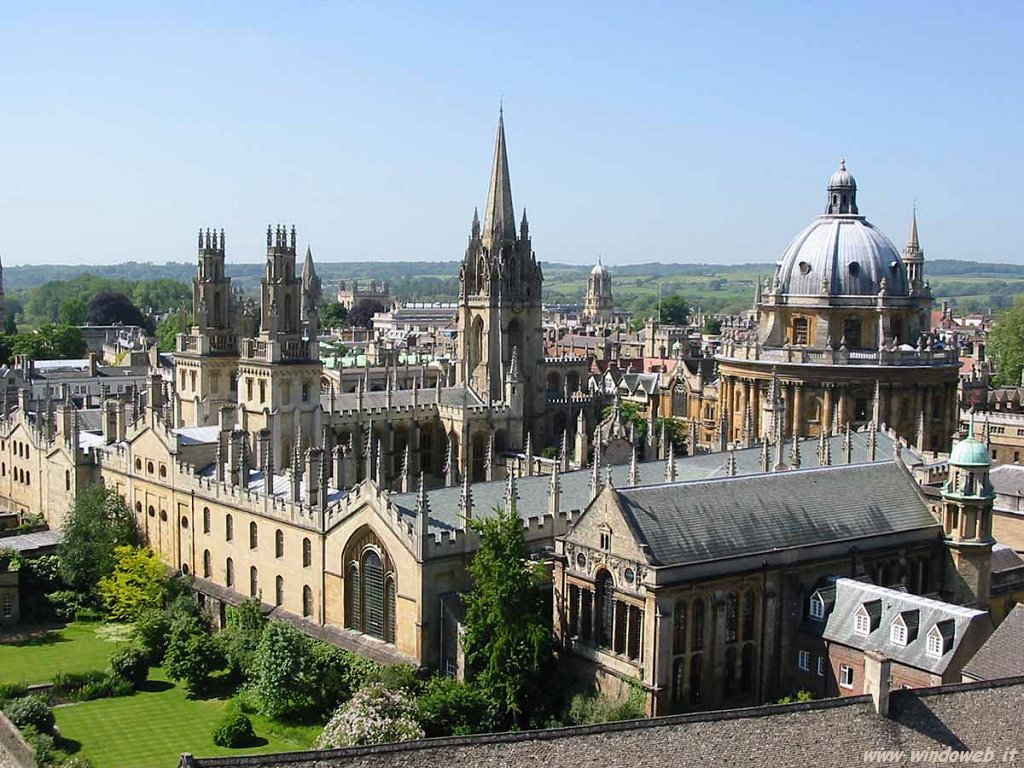 The beautiful views of Oxford's  “dreaming spires” have become iconic indeed. It was Matthew Arnold, the 19thcentury poet, who called Oxford “that  sweet city with its dreaming spires”.
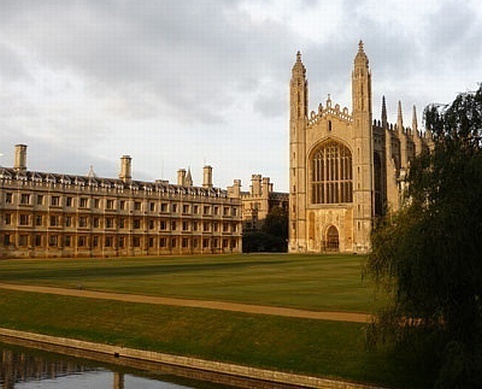 The chapel of King’s College, Cambridge is the most famous symbol of 
both the city and the university.
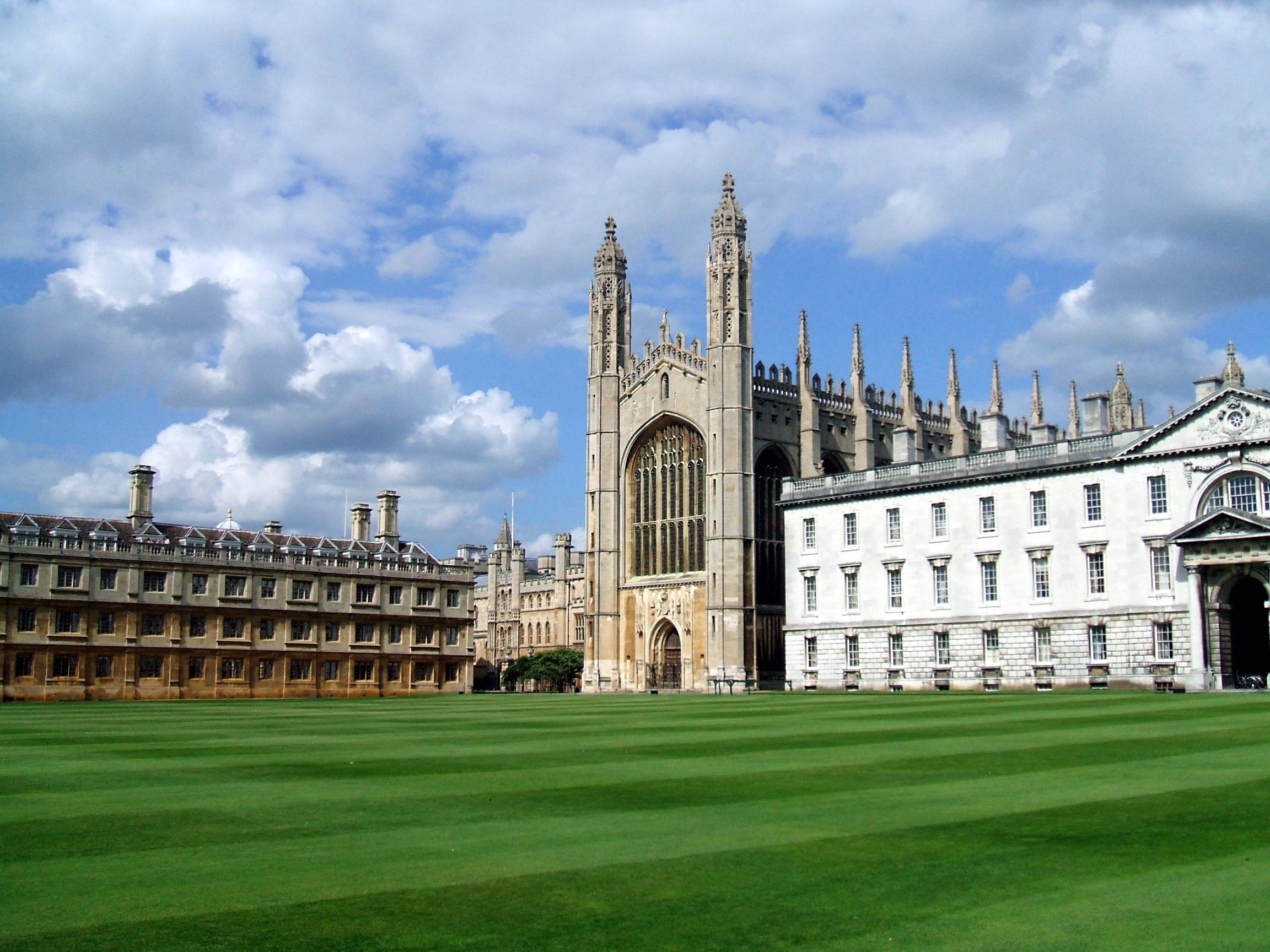 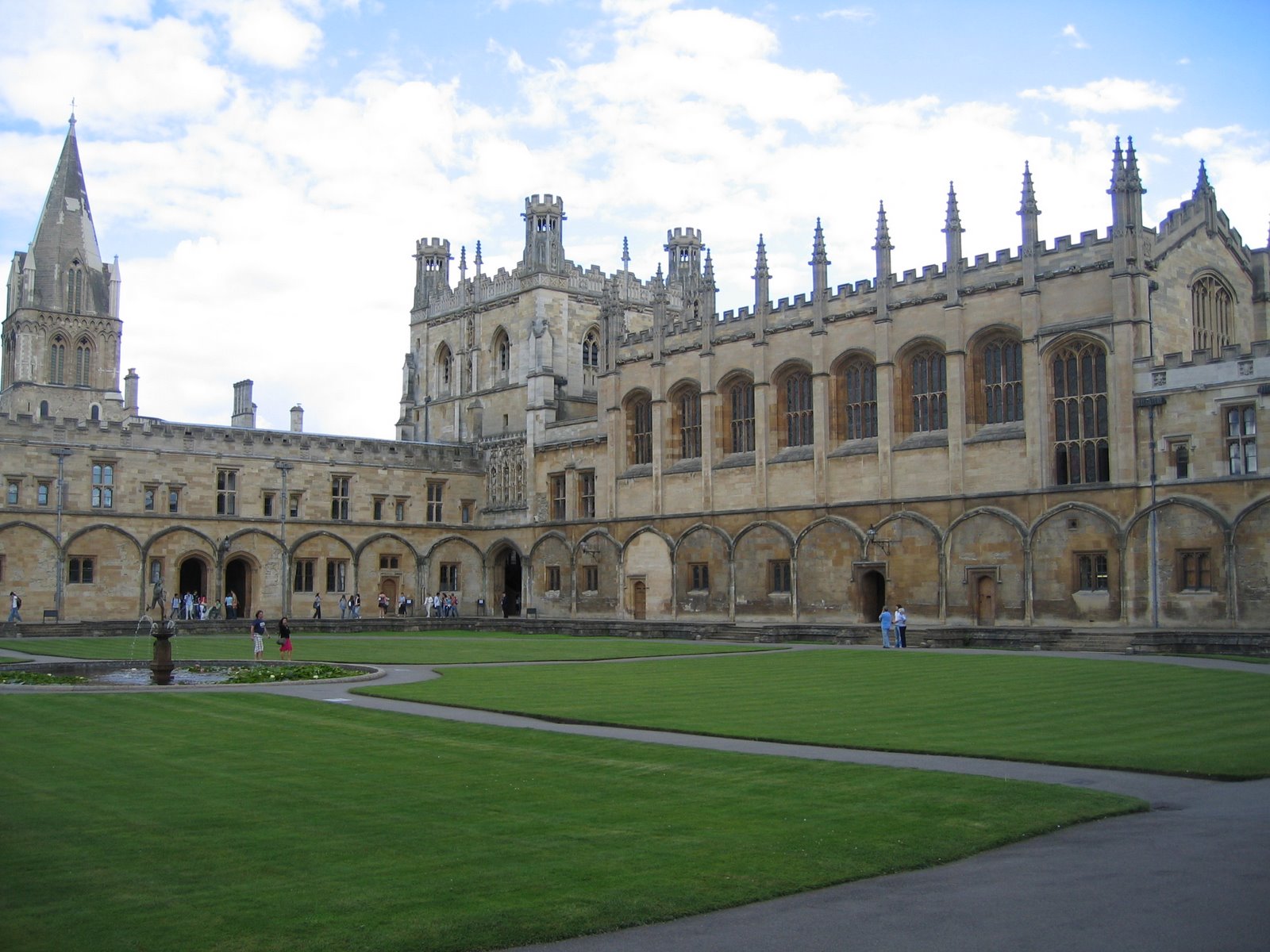 The word Oxbridge was invented by William Thackeray the author of “Vanity Fair”.
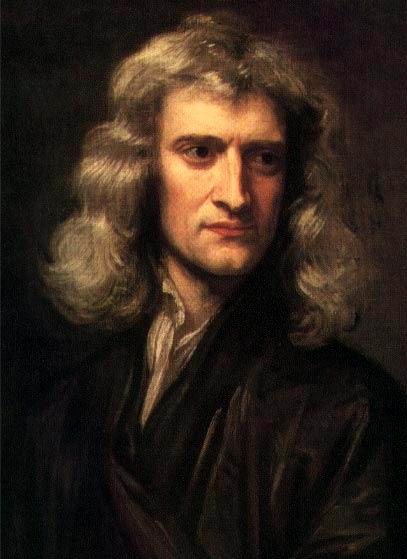 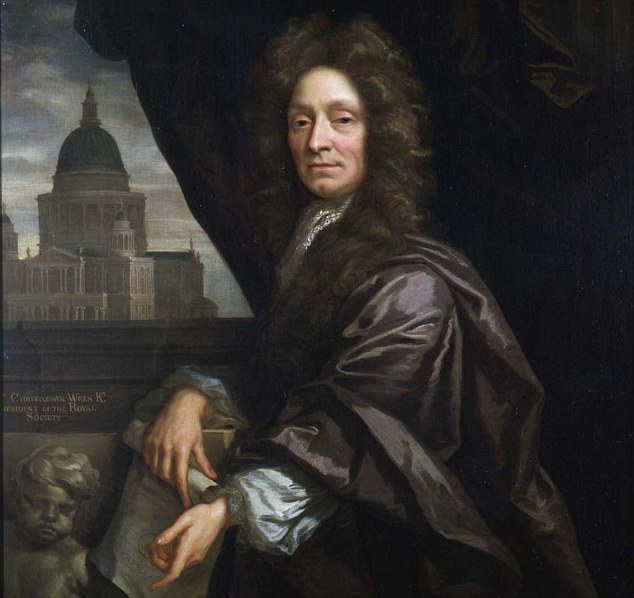 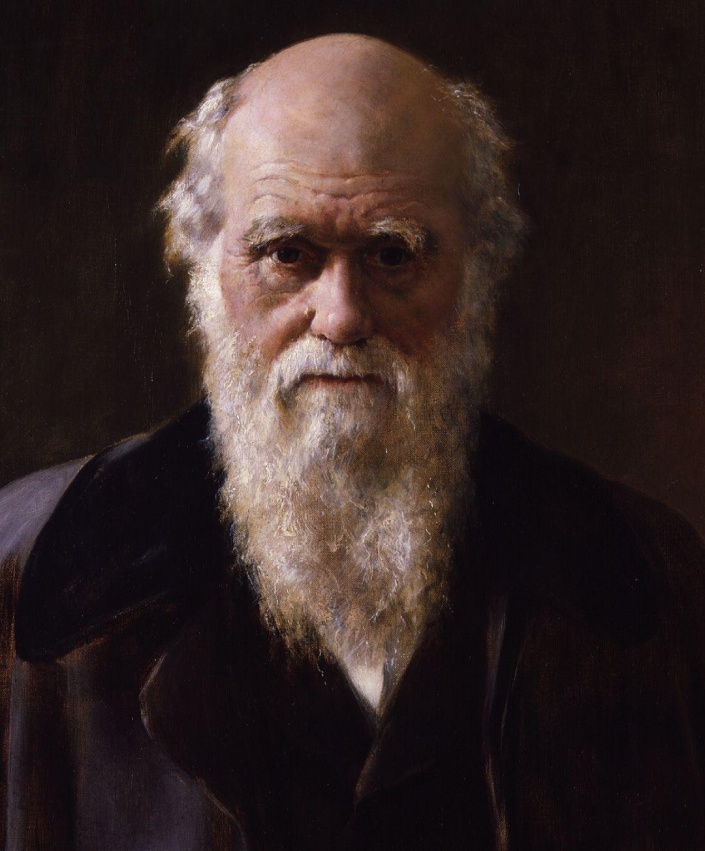 Many great names are connected with Oxford – Isaac Newton, Sir Christopher Wren, Charles Darwin.
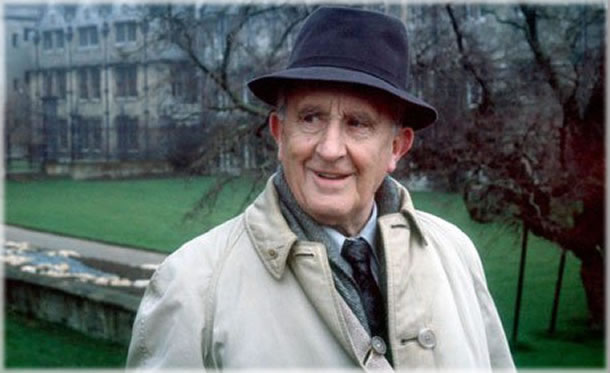 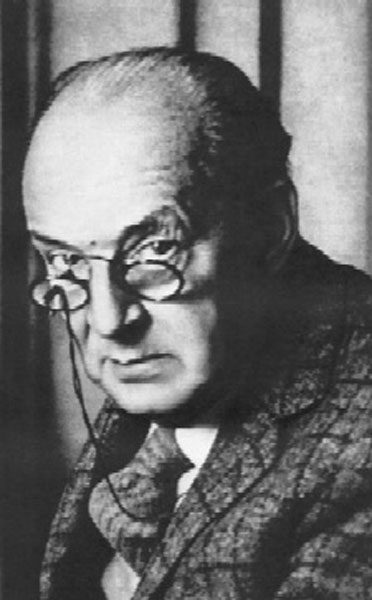 J.R.R. Tolkien – the author of ”The Lord of Rings”
Vladimir Nabokov
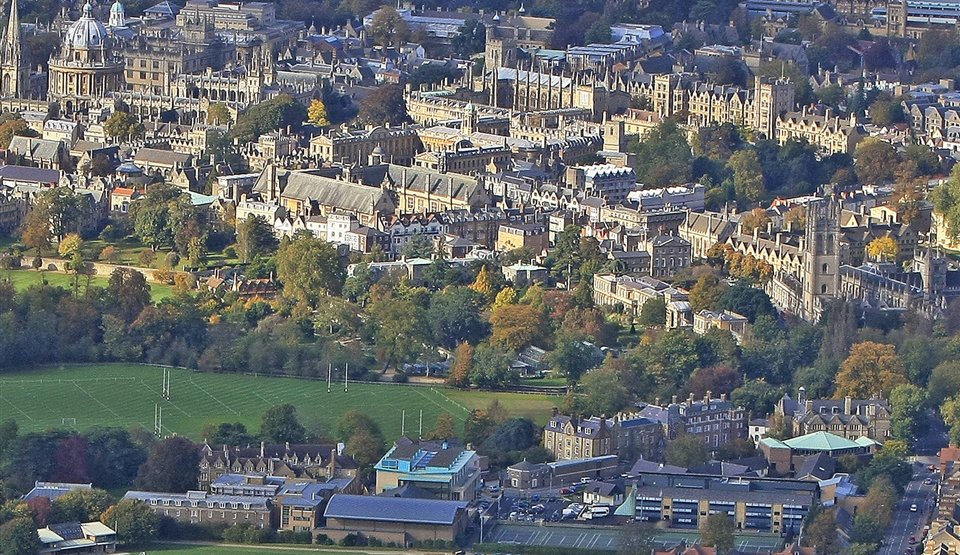 There isn’t really any university at Oxford or Cambridge. The “University” is just an administrative body that organizes lectures, arranges exams, gives degrees.
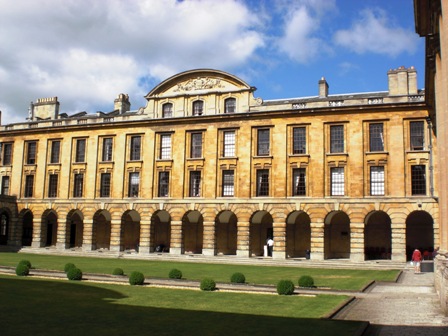 Each college has its name, its coat of arms and its own building , including a chapel, a library, a dining hall and rooms for students to live in. Each college has its own  character and its own traditions.
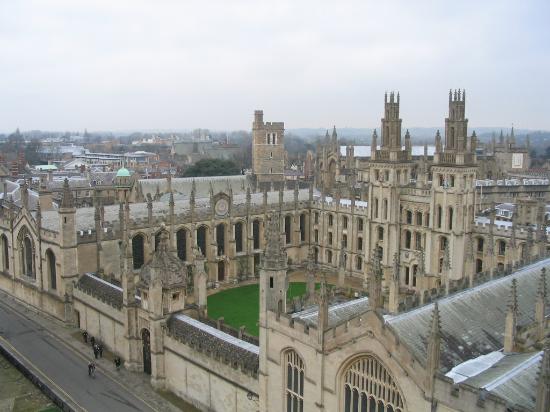 All colleges buildings are often arranged round  a square of grass. They are called “quarts” in Oxford and “courts” in Cambridge.
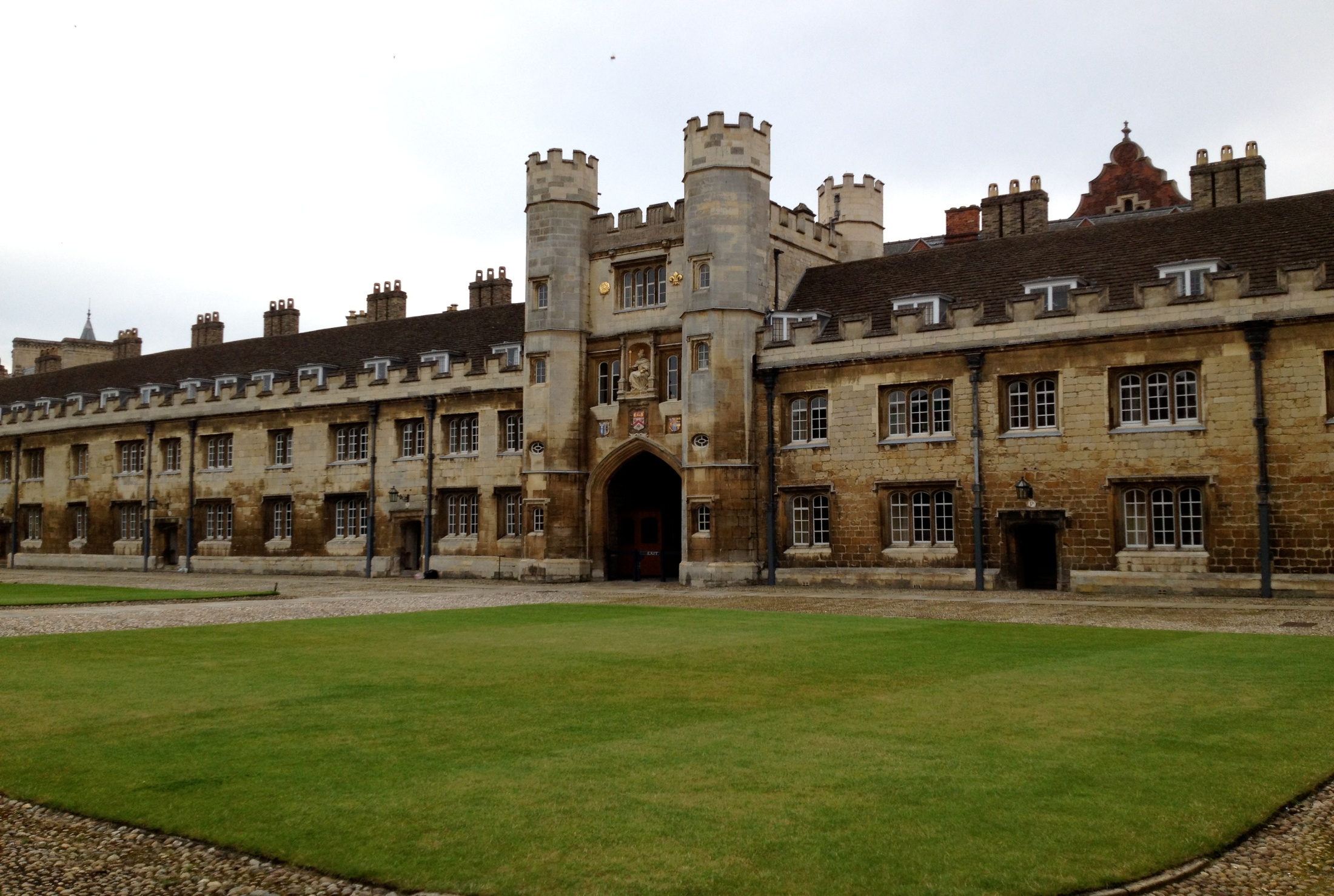 Only Trinity College, Cambridge gave the world  31  Nobel Prize winners.
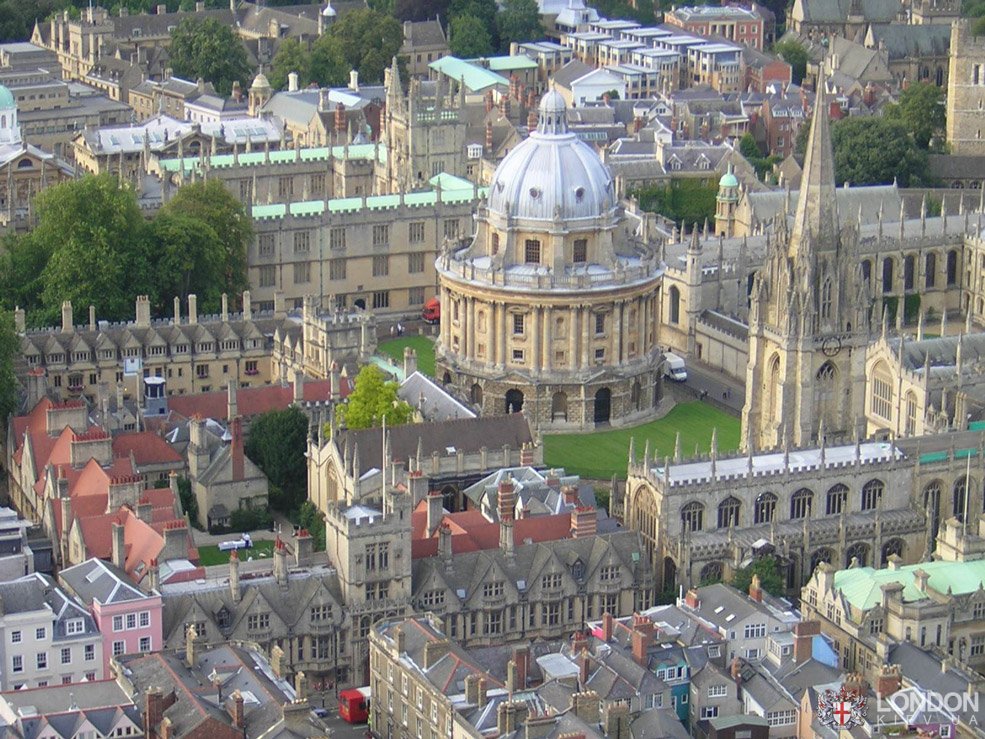 The Bodleian Library is the main research library of Oxford, known to Oxford scholars as “Bodley” or “Bod”. The library got its name after Sir Thomas Bodley.
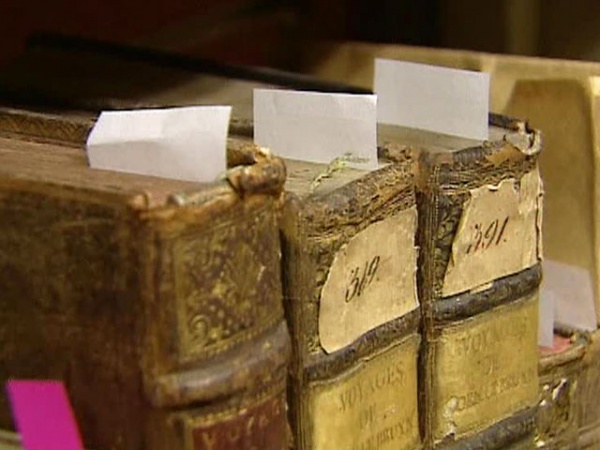 Thomas Bodley was famous for his collection of manuscripts
which he gifted to the library.
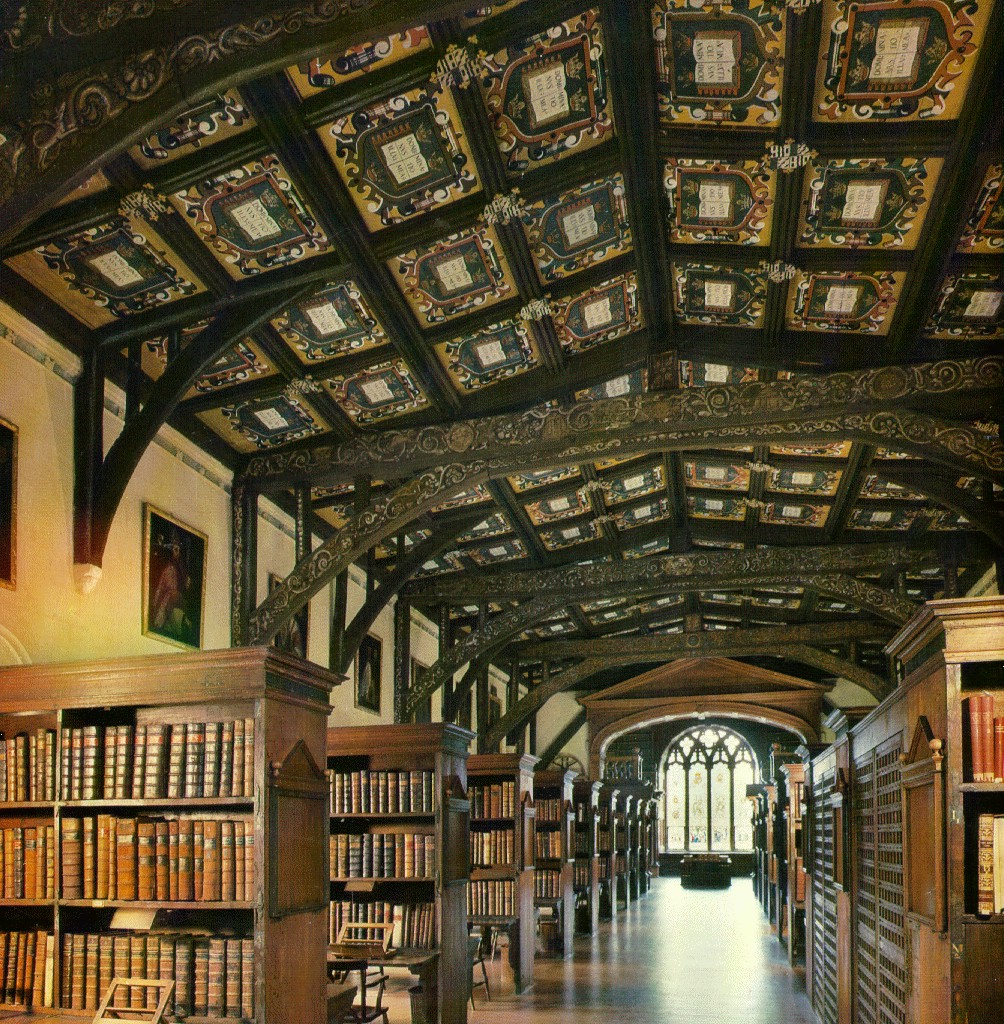 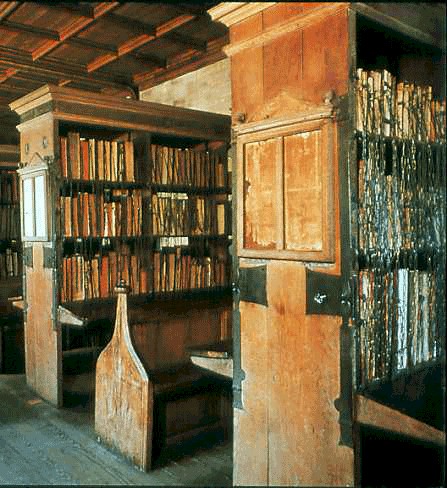 In the medieval library of Merton College, Oxford you can see chained books – just as they were in 13th century.
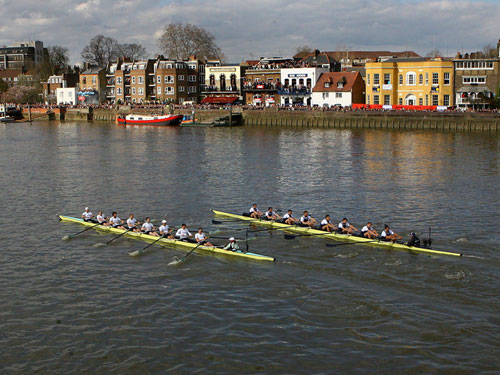 Sport is a very important part of Oxbridge life. The most famous competition between the two universities is the Boat Race, a rowing race which takes place every year on the River Thames.
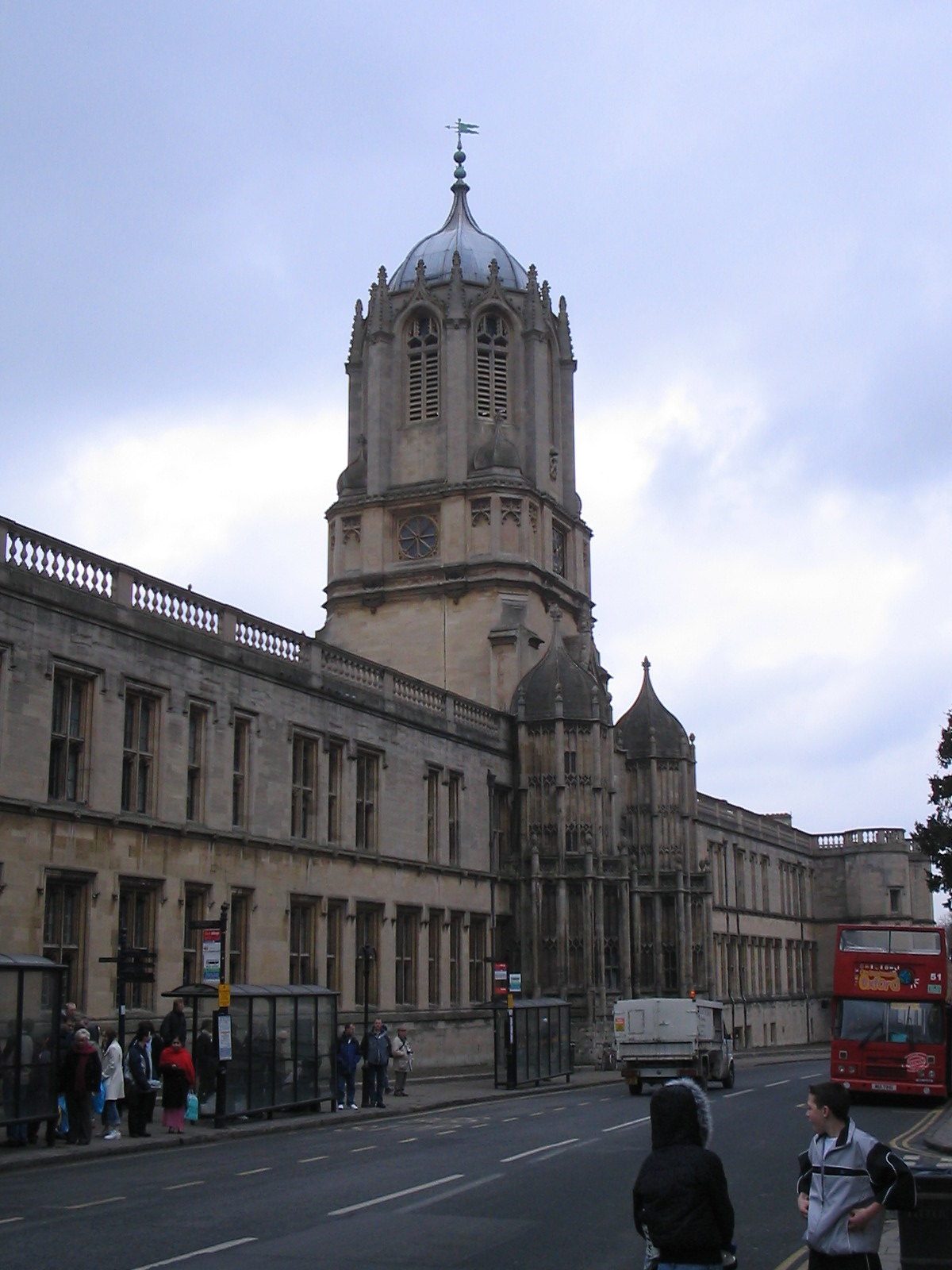 Every college has got and keeps to its old tradition. The bell in the Great Tom tower rings 101 times at 9 o’clock every night for the first 101 students of Christ Church College, Oxford.
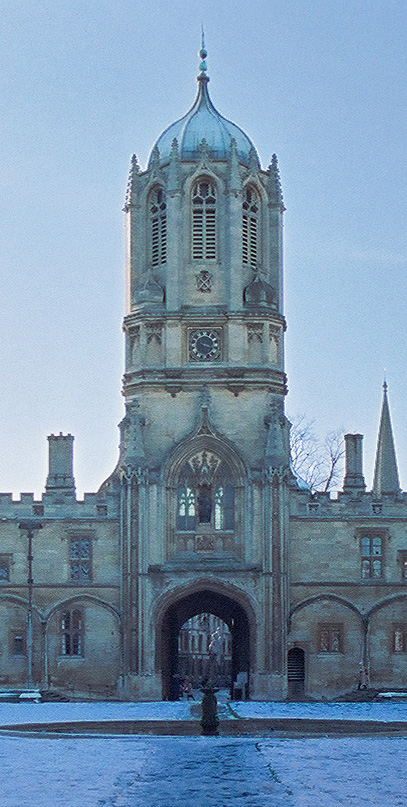 The Great Tom tower was designed by Sir Christopher Wren
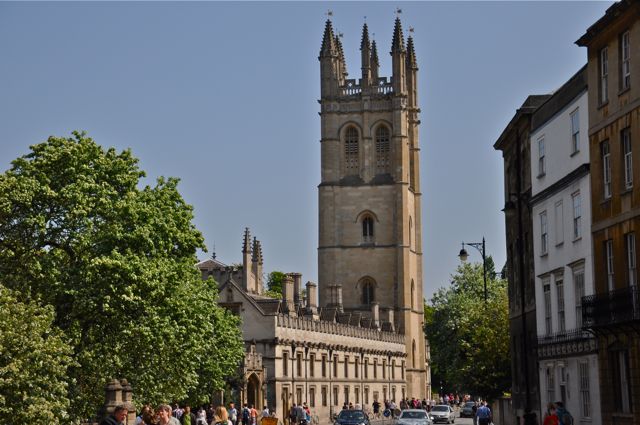 Magdalen College, Oxford.
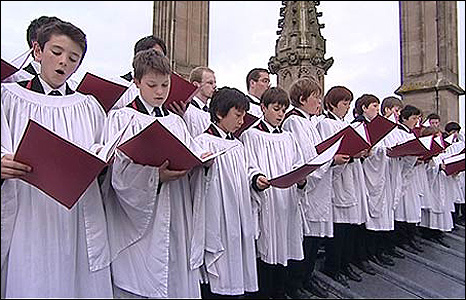 Every year at sunrise on May morning the choir of Magdalen College gather on the top of Magdalen Tower to sing a Latin hymn.
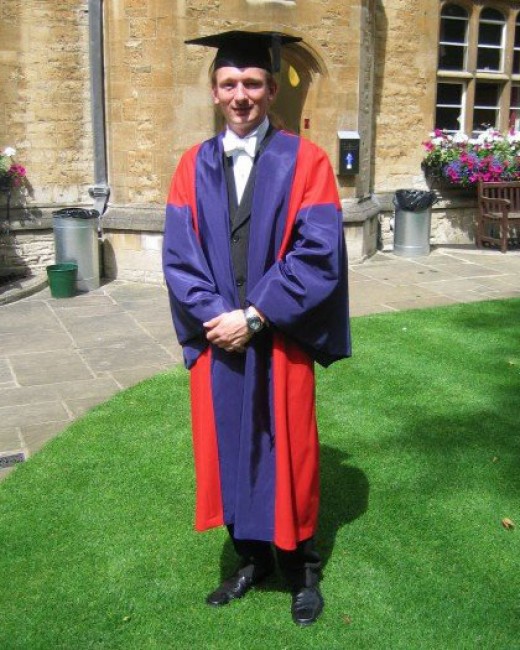 There is a very old tradition to
wear full academic dress going
 to the exams
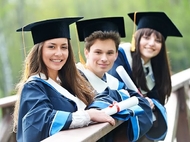 These students are happily-looking after passing their exams
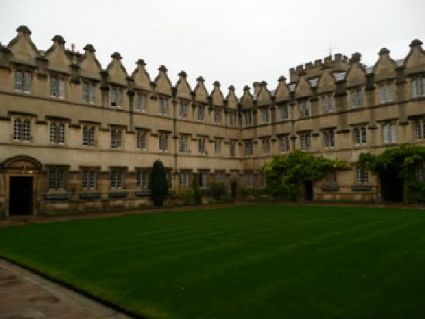 Each year about 26 000 potential students go for interviews at Oxbridge but only
 25 % are successful.
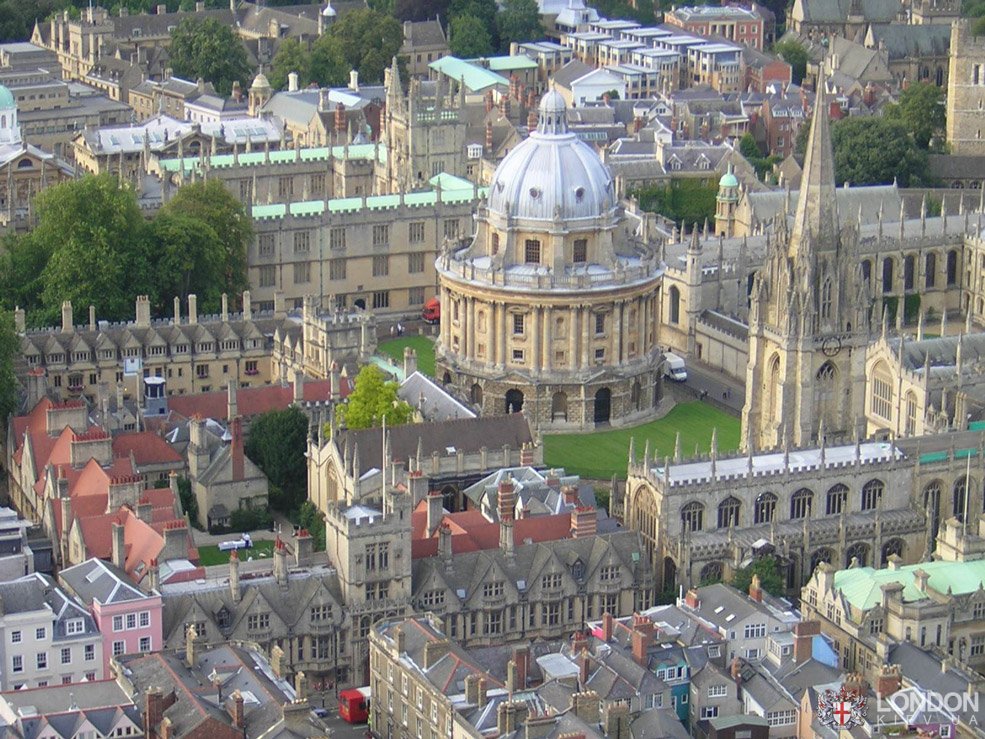